Case Study: OPERA: Improving access to learning for all
Ben Watson, University of Kent
Overview
The OPERA (Opportunity, Productivity, Engagement, Reducing barriers, Achievement) project
Implementing accessibility initiatives to raise awareness of inclusive design and assistive technologies
Shifting towards anticipatory reasonable adjustments and inclusive practice by design to tackle accessibility barriers at source
Why anticipate students’ needs?
Equality Act, 2010 (EA)
Changes to Disabled Students’ Allowances (DSA)
Public Sector Web Accessibility Regulation (2018)

It’s the right thing to do…
OPERA (Opportunity, Productivity, Engagement, Reducing barriers, Achievement) project
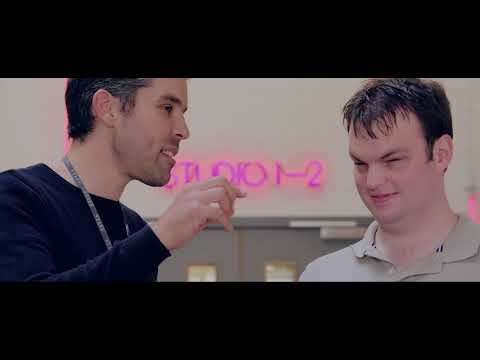 [Speaker Notes: Transcript of Jisc and University of Kent Opera Project video 2. 

Jonjo Brady: It's still interesting - the experience of being a disabled person, you know, living my life. I always look for that double-take when people realise I'm a human being. It's less and less for people of my age or people younger than me and more from people who have not experienced some one in a wheelchair before because then when they were growing up it was just not talked about. I’m Jonjo I have been at the University of Kent since 2011 as a student and now staff member, I currently work in the law school teaching undergraduate modules. There's the physical sort of obstacles which have never really been a problem on campus, I think more intellectual and social barriers were the ones that I faced - I guess by intellectual I mean access to learning itself and access to materials. In my first week I was freaking out at the time, now it's so much easier I can access the electronic law library and pop something up in seconds. 

Louise Price: Our process very much makes inclusivity and accessibility part of the everyday process. It's ensuring that reading lists are as accessible to students with individual learning plans as they are to students without the plans. So we ensure that eBooks are linked directly to reading lists, this so that a student with an Inclusive Learning Plan (ILP) doesn't have to click through the catalogue. When they’re using the reading list they immediately click on the resource and it takes them straight to the book. The key is that there are no barriers to resources or to learning for any student for any reason and that's not having a big sign that says ‘we're accessible’ it just means that all of our processes are fused with accessibility. 

Ben Breen: I'm Ben. I was a totally blind student at the University of Kent studying drama and theatre. I did a musical theatre/dance module and it's a module that most people would actually think would not necessarily work if you can't see - given that dance is a very visual format. It's mostly about muscle memory, the lecturer and workshop tutor was influential in actually making it work. Before class we would actually work through the steps that we would be learning that week, at times that would be physically placing my arms and my legs where they needed to be but other times it would be a case of (so I could understand the 2 motions) it would be sort of a practical example of how it should feel so that by the time we actually got to it in class I knew enough that I would be at a similar level - if not slightly above - my sighted peers. 

Jacqui Double: It's one thing to write down a plan of what you need to do to make things accessible for students or for an individual; it's a completely different thing to stand up and actually make the plan live. I think what we did is project forward, looking in detail with teaching staff and with myself and with the student where we thought there might be flashpoints, difficulties and creatively put some ideas in place of how we could make that work for the student without them noticing that we were putting all that work in upfront. It was coming from a real lived experience rather than someone trying to work out what might happen. 

Jonjo Brady: There have been initiatives in the past where we tried to enforce these things but that didn't work because it's more than just about, you know, begrudgingly doing things. It's about creating this culture that it is normal to do it. 

Louise Price: Accessibility is not other, it's not something that we do as well as what we do, it is what we do. So what we've done is make it just part of the everyday process, it isn't something that is going to take people out of a team or take hours of work, it can be embedded into your current processes. 

Link to full transcript of video: https://www.kent.ac.uk/studentsupport/accessibility/documents/operavidtranscript2.pdf]
The beginning…
Wouldn’t it be better if we just made things work for everyone from the start?
Working in partnership with Jisc
Enabling collaborative development of a practice-based model for inclusive information delivery applying Jisc theoretical approaches
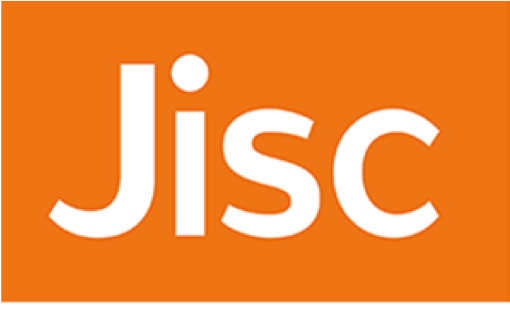 What is inclusive practice?
Being inclusive is about offering services that are designed to work well for everyone
How do you practice inclusively?
Three key vehicles to achieve inclusive learning: 

 Individual reasonable adjustments
 Anticipatory reasonable adjustments
 Inclusive practice

Kent Inclusive Practices (KIPs)
Kent Inclusive Practices (KIPs) data
[Speaker Notes: In a Kent context (mapping the Edinburgh adjustments to Kent ILP terminology) this would account for 2674 separate ILP entries for the above commonly recommended ILP adjustments.]
Kent Inclusive Practices (KIPs)
Maximise electronic resources
Make documents easy to navigate and understand
Make presentations meaningful
Provide alternative media but make it accessible
Make assessments accessible
Promote productivity tools
[Speaker Notes: Why you should use KIPs
to improve the learning environment for all students
to reduce the need for retrospective adjustments
to lessen the reliance upon Inclusive Learning Plans (ILPs)
KIPs reinforce the measures for inclusive module design in the Code of Practice for Quality Assurance: ANNEX B: Approval and Withdrawal of Modules (Appendix A)

KIPs reinforce the measures for inclusive module design in the Code of Practice for Quality Assurance: ANNEX B: Approval and Withdrawal of Modules (Appendix A)

Give preference to electronic (‘born-digital’) resources that meet minimal accessibility standards and support the use of productivity tools (assistive technologies).
Make module outlines accessible electronically (e.g. via Moodle) at least 4 weeks before the module starts:
Reading list – core texts – periodicals, web links etc. could be added dynamically where they are available electronically.
Learning outcomes and assessment methods.

Make lecture/seminar slides accessible electronically (e.g. via Moodle) at least 24 hours before the session to enable all students to prepare (particularly students with notetaking difficulties).
Make prioritised reading lists available at least 4 weeks in advance to accommodate the provision of alternative formats and support those with slow reading speed.

Use lecture capture to assist notetaking, ideally for everyone, but at least for students with relevant Inclusive Learning Plans (ILPs).

2: Make documents easy to navigate and understand.
Accessible Word documents (essentials).

3: Make presentations meaningful.
Accessible PowerPoint (essentials).

4: Provide alternative media but make it accessible.
Give text alternatives for the key teaching points in images, tables, graphics, videos and audio.
Creating accessible resources.


5: Make assessments accessible.
Vary assessment methods and make them appropriate to learning outcomes. When you assess a disabled student, make sure you're assessing their knowledge, skill and understanding, not their disability.
Consider if assessment methods are varied and appropriate to learning outcomes.

6. Promote productivity tools (assistive technologies) to everyone.]
This is about everyone…
If everyone does their bit, the institutional impacts can be huge:
Raise awareness: Online accessibility literacy module

It’s great when other people see the value accessibility brings to their own processes
[Speaker Notes: Student Success Project]
Embedding KIPs into standard processes
Move from private adjustments for individuals to public entitlements for all 
Module and programme specifications
KIPs in Inclusive Learning Plans (ILPs)
Closing the circle – peer to peer influence
Paving the way for Blackboard Ally
Blackboard Ally: business as usual accessibility
Average accessibility score for each faculty
Humanities – 68%
Social Sciences – 64%
Sciences – 56%
Downloads of alternative formats
[Speaker Notes: Dark Blue - Clicks to open alternative formats window

Light Blue  - Complete download]
Practicing what we preach!
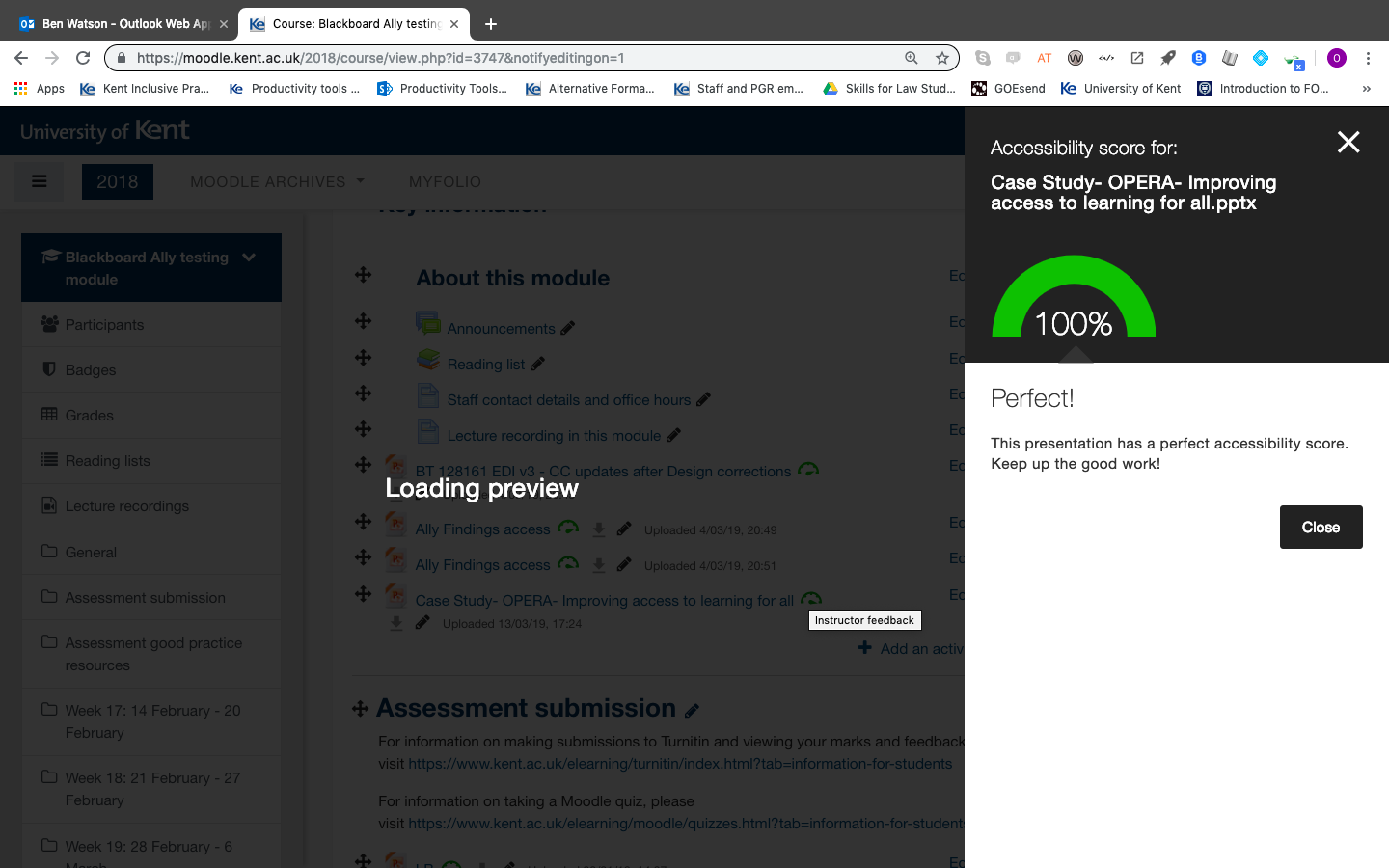 Web Content Accessibility Guidelines (WCAG)
POUR: Accessibility Principles
P = Perceivable:  Is information given to suit all cohort’s sensory perception needs?
O = Operable:  Can I use it easily?
U = Understandable:  Is the language appropriate?
R = Robust: How varied a group can access the information?
Raising awareness of the potential for inclusive design and assistive technologies
Quite early on we incorporated Sensus Access into our processes for information delivery to enable everyone at Kent 
As we explored new assistive technologies we made them available to everyone through our productivity tools pages
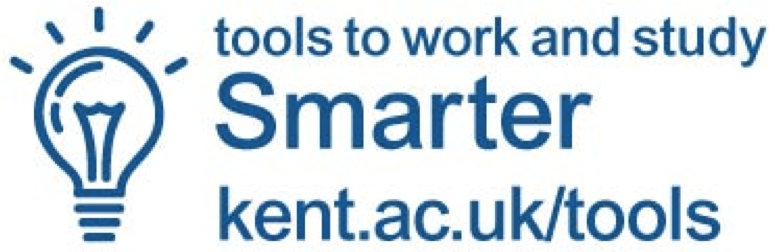 The power of procurement: accessibility by default
Proactively tackling barriers upstream
Collective buying power
Addressing the market with one voice and incentivising to meet the needs of our users
Working collaboratively with suppliers
After all, we are paying for a service for all of our users!
Steps
[Speaker Notes: These stairs can just completely put a stop on my day and they make me really nervous, about the threat of falling down because they're all the same - same facing brick, there's no distinction between the stairs. I think it's something like the fact that I do get on with things so independently, and that such a small thing can jar me back into having to stop and go, oh I'm disabled, I'm going to have to go over here and do this. As opposed to if there were lines on it I’d just be continuing my day the same as everyone else. I guess that's kind of the big thing about accessibility: you just want to feel the same as everyone else.

This problem is being resolved in a very positive way with architects, estates and students working together to identify and test a range of solutions.

This is typical of the University's approach to seeking feedback and then (crucially)  engaging with it meaningfully to make improvements.]
This really matters…
Today was just exciting: no other words for it!!! Thank you so much to you all!!! I am still in shock from it all!: from this leap forward in my educational history!!! For the first time, I can actually read the screen during a lecture!!!
Further opportunities
The Public Sector Web Accessibility Regulations.
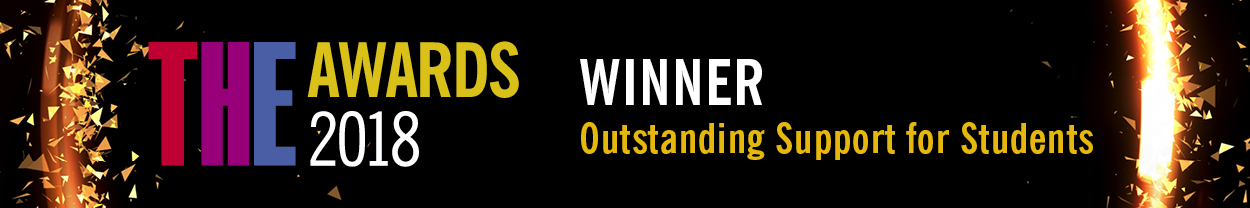 Contact
Ben Watson
b.watson@kent.ac.uk

OPERA
opera@kent.ac.uk
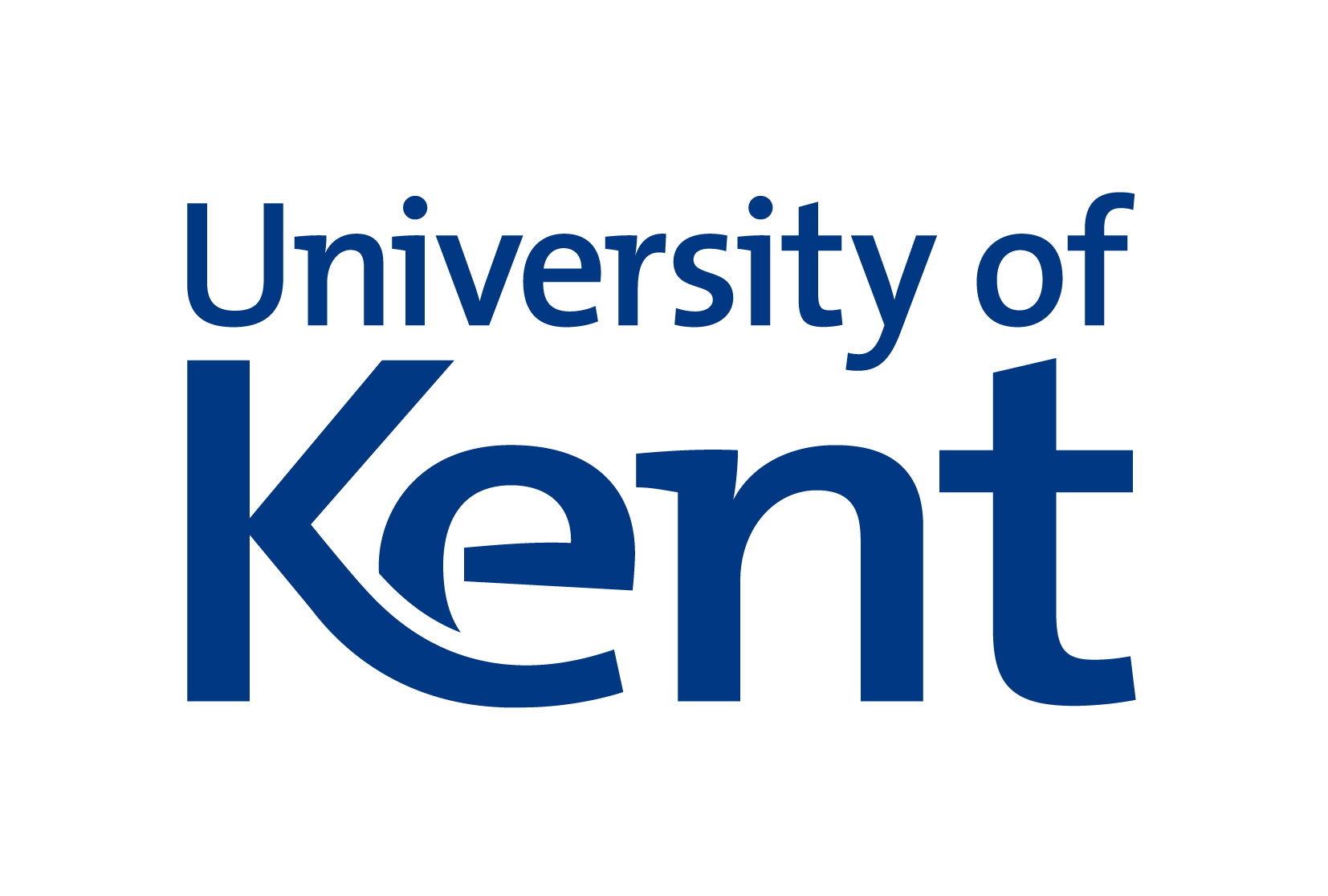